WHERE DO I NEED IT?
Playing games, navigation,…

Example:
https://www.education.com/game/treasure-map-graphing/
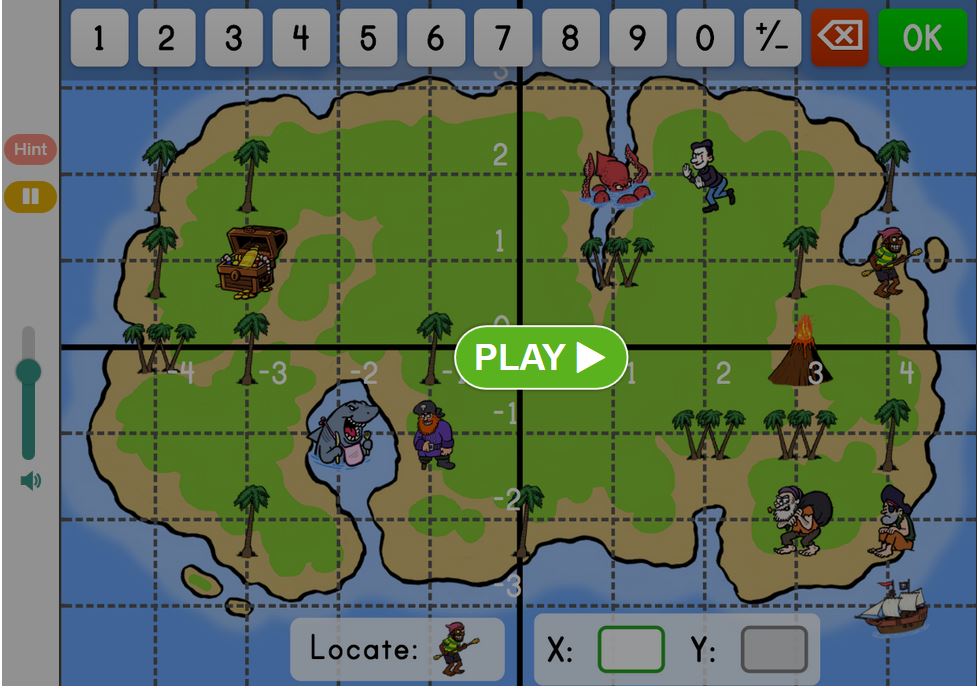 COORDINATE SISTEM IN MATH
two right angles lines:
  a horizontal line – 	        	         x – axis,
  a vertical line – 
	         y – axis

the axis intersect at a point called the origin
the y - axis
the origin
the x - axis
How to mark the coordinate system?
How to move around the coordinate system?
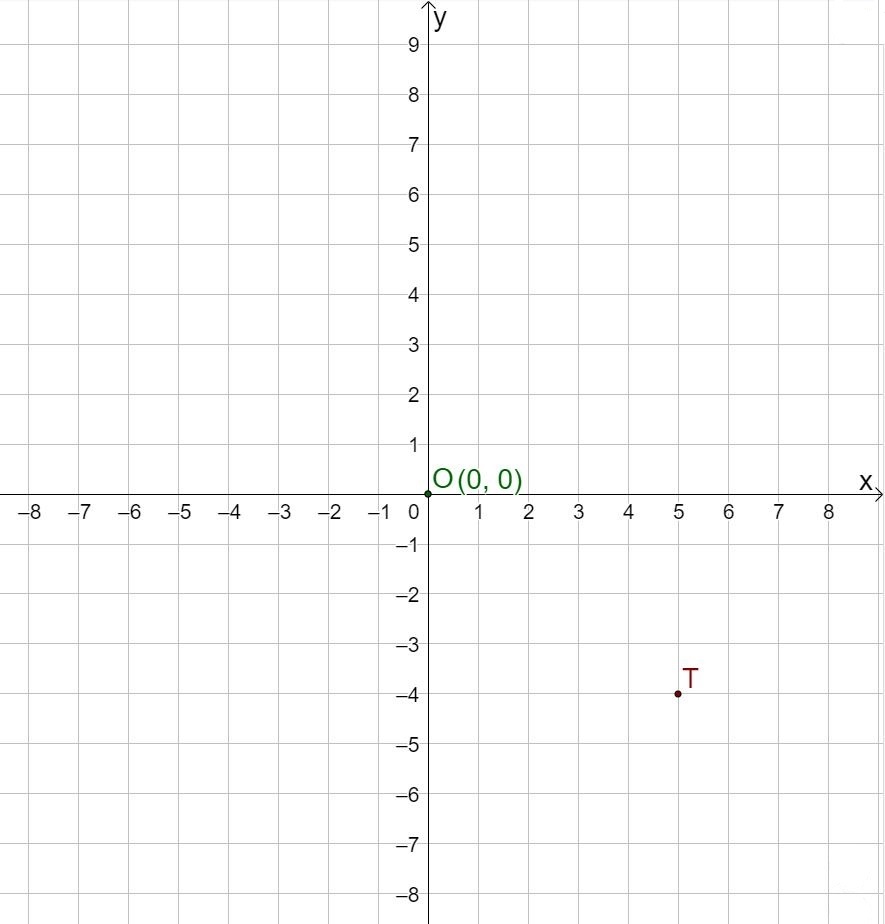 we always start in the
origin with coordinates (0,o)

	O (0,0) 

 An ordered pair contains
the coordinates of one point in the coordinate system. 
A point is named by its ordered pair of the form of 

T (x, y). 

The first number corresponds to the x-coordinate and the second to the y-coordinate.
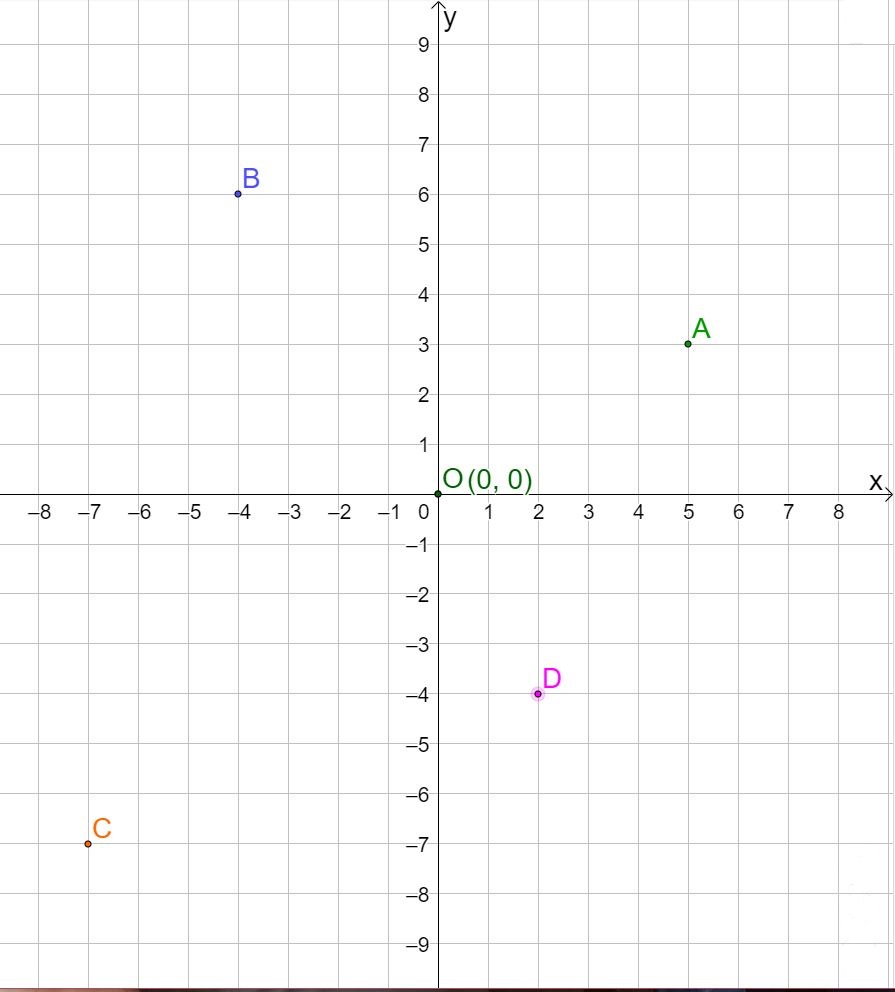 (-4,6)
(5,3)
(2,-4)
(-7,-7)
Let's try!
1. a) Plan a coordinate system and mark it!
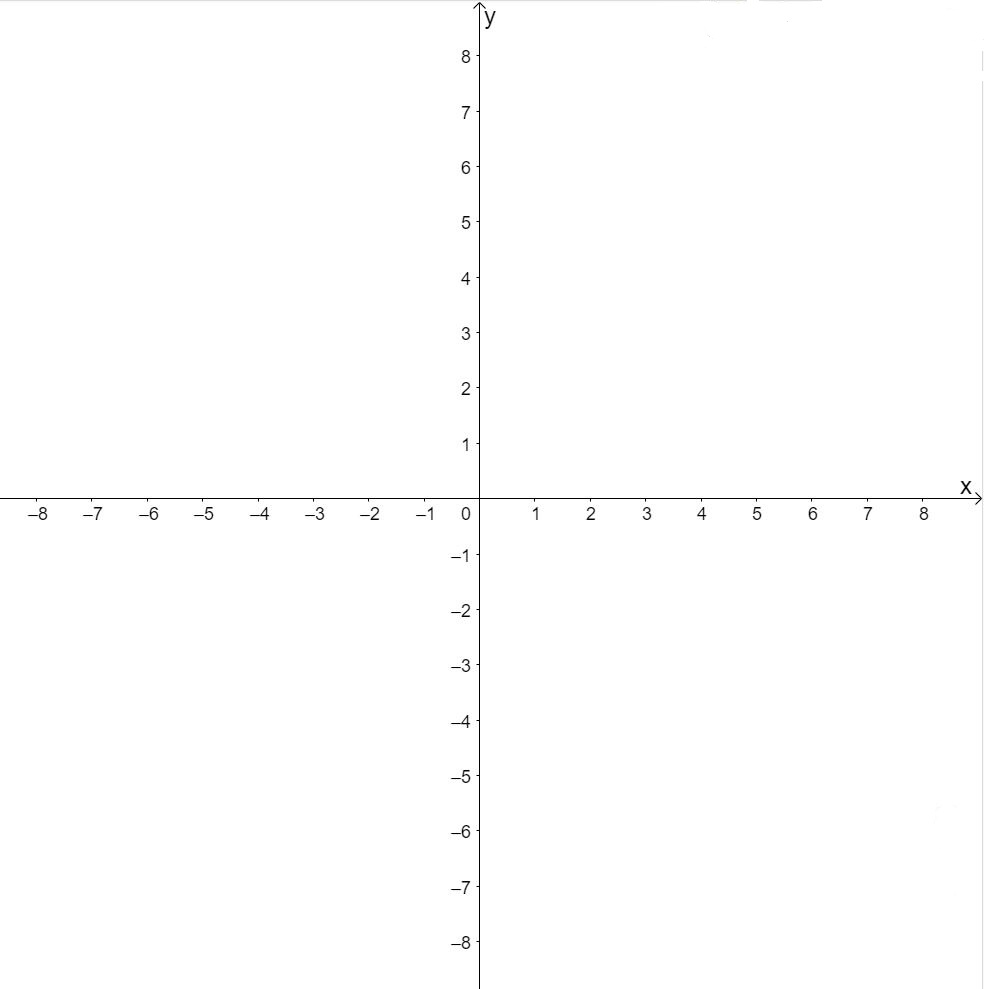 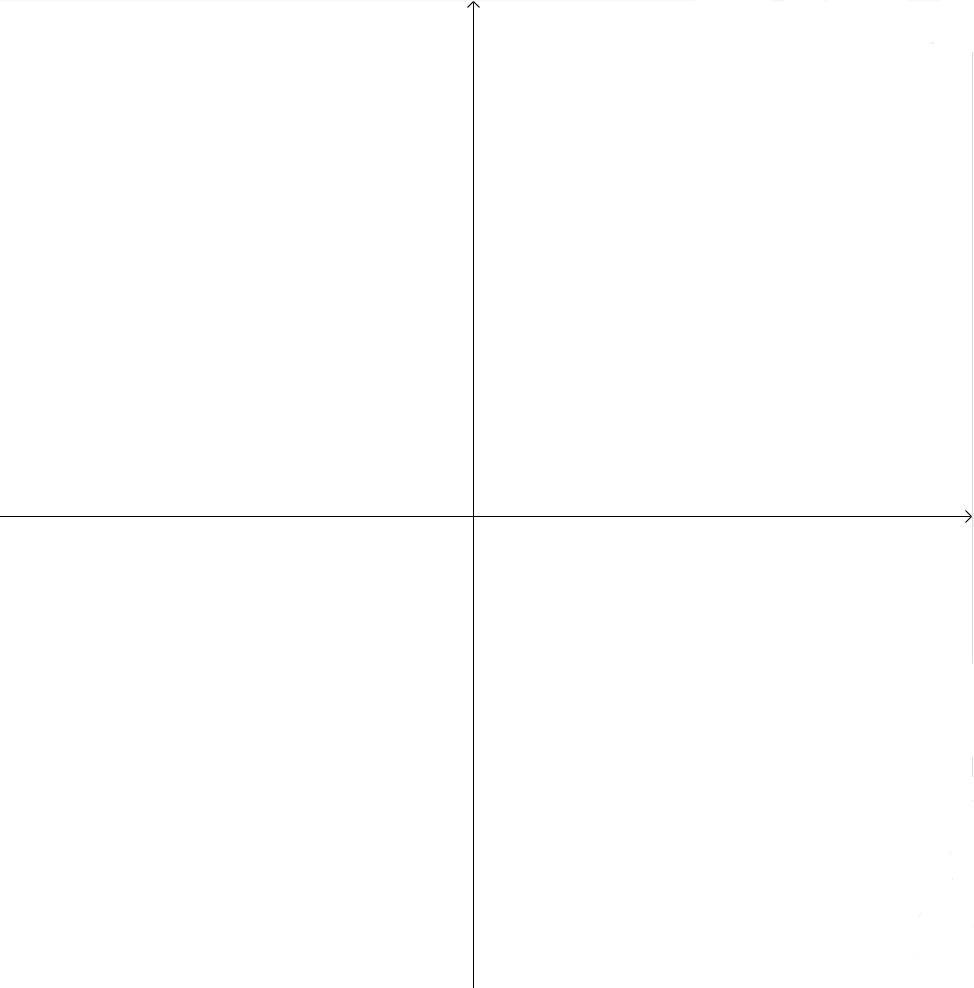 b) Find the points 



S(-5,7), M(-2,0), I(0,4), L(3,1) and E(6,-3).